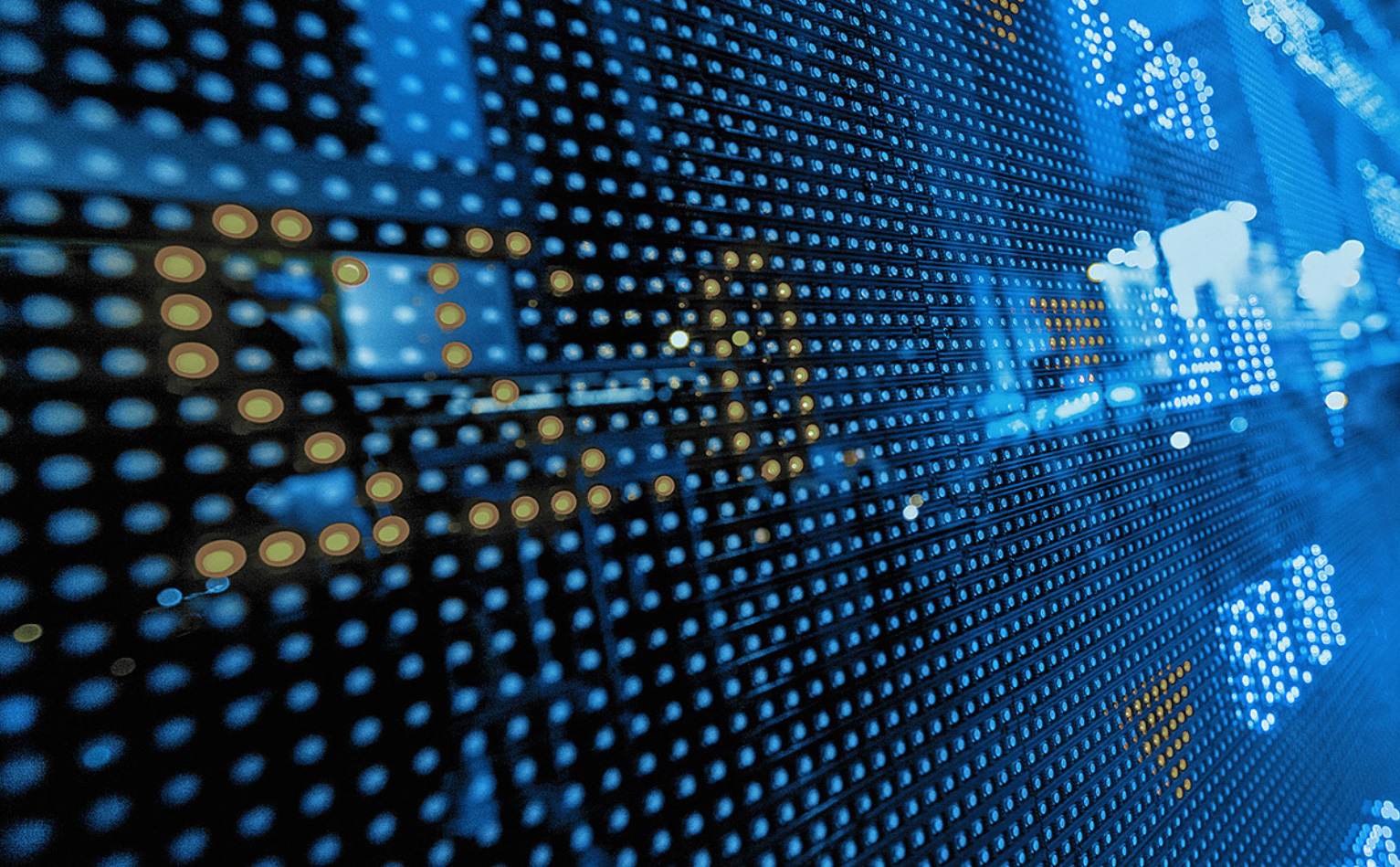 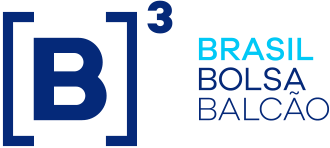 APRESENTAÇÃO DA
 AUTOMATIZAÇÃO DE GARANTIAS NO EXTERIOR
TREINAMENTO AOS PARTICIPANTES
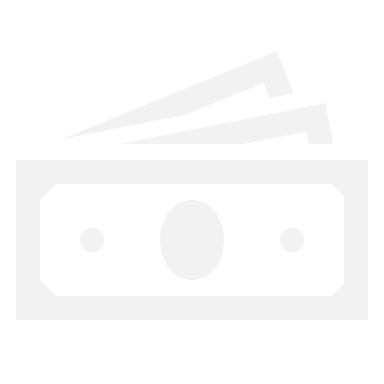 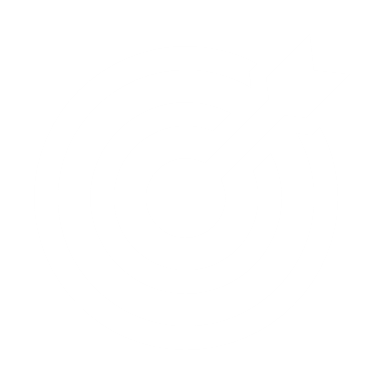 DÓLAR
OBJETIVO
AGENDA
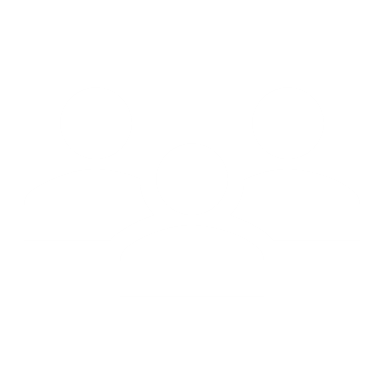 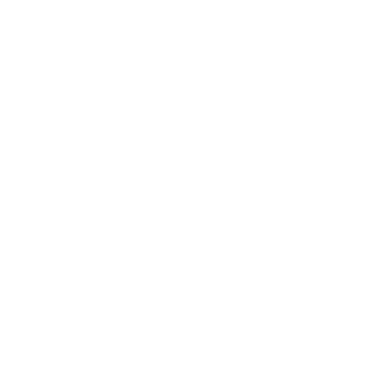 PARTICIPANTES
TÍTULO INTERNACIONAL
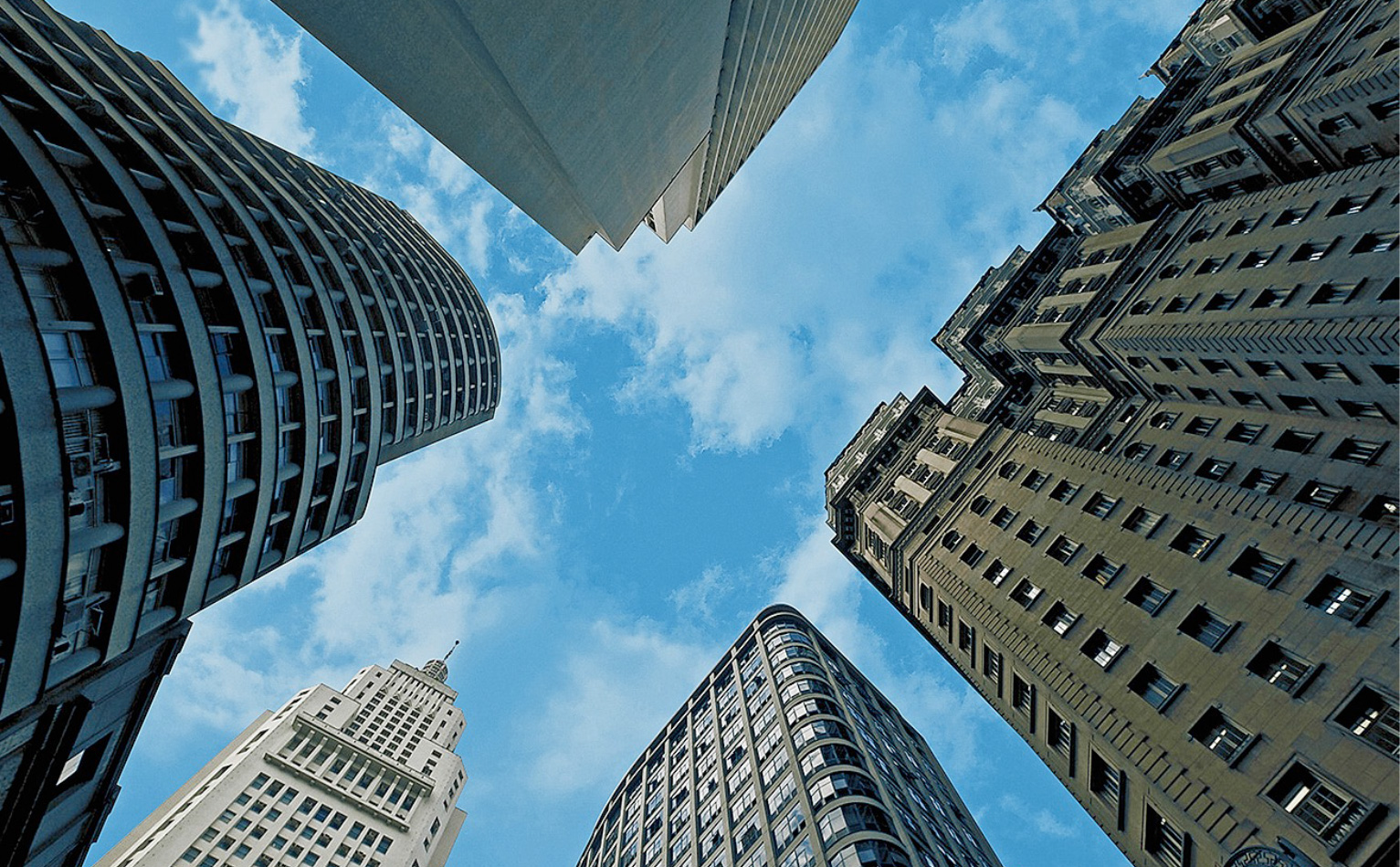 OBJETIVO
Apresentar os processos de movimentações de garantias internacionais na Clearing        .
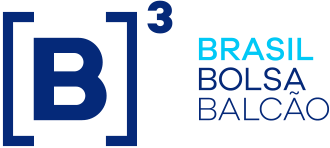 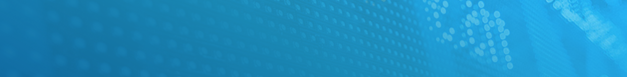 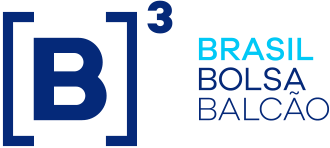 PARTICIPANTES
PARTICIPANTES
Investidores não residentes autorizados a depositar garantias no exterior para as transações nos mercados financeiros e de capitais brasileiro conforme resolução nº 4.569 do CMN. 

Resolução CMN Nº2.687: liquidam em dólares americanos suas operações realizadas nos mercados agrícolas da B3 e podem depositar títulos de emissão do tesouro norte-americano e dólares como garantia de suas operações.

Resolução CMN Nº4.373: negociam opções, termo, operações de empréstimo (BTB), índices, derivativos listados e mercado de balcão, podem depositar como garantia, dólares, títulos de emissão do tesouro norte-americano, ADR (American Depositary Receipt) de ação elegível à aceitação como garantia e título de emissão do tesouro alemão.
Solicitação de limite: O Banco Central do Brasil por meio da circular Nº 3.838, estabeleceu que o montante total de ativos que podem ser mantido no exterior para fins de cumprimento de requisição de garantias não pode ultrapassar 8% do valor agregado da margem requerida pelo sistema de compensação e liquidação. Sendo assim, faz-se necessário a solicitação de limite para utilização de garantias no exterior.
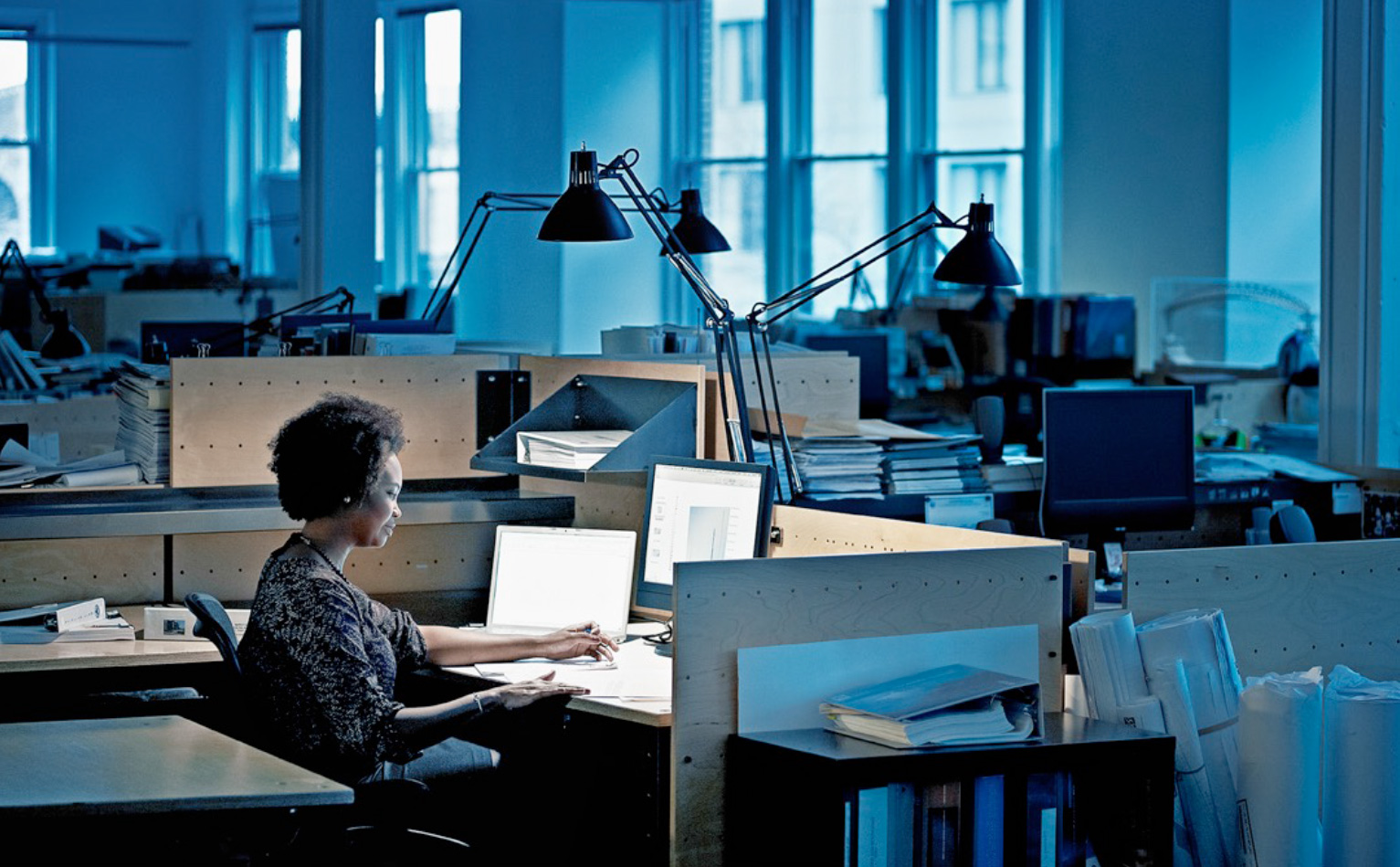 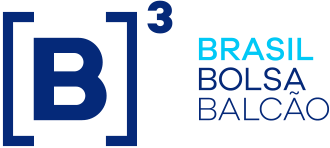 FLUXO DE MOVIMENTAÇÃO DE DÓLARES
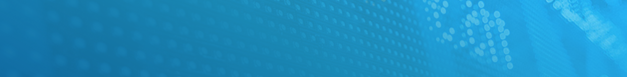 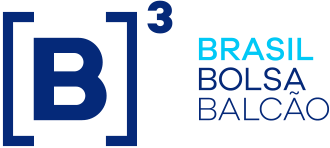 FLUXO DO DEPÓSITO DE DÓLARES EM GARANTIAS
ATRAVÉS DA CONTA DE LIQUIDAÇÃO
1. Solicita a transferência dos dólares da conta de liquidação para a conta de garantias
2. Solicita para a equipe de Liquidação a transferência da conta de liquidação para a conta de garantias
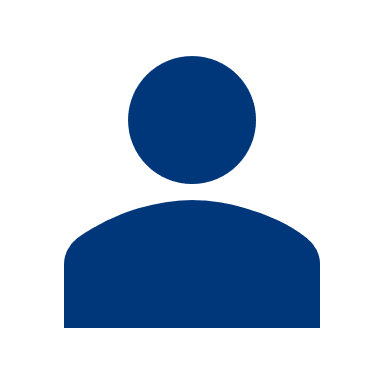 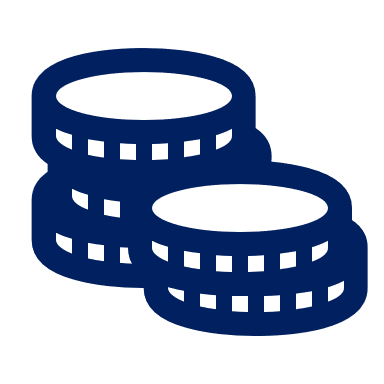 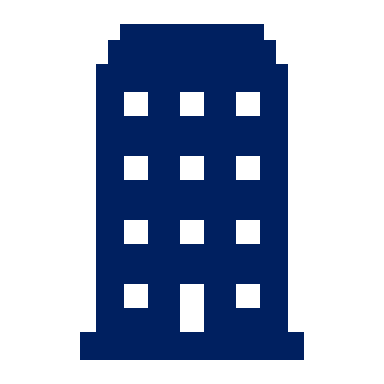 6. Equipe de Liquidação informa o número de referência da transação
9. Confirma o depósito em garantias
Cliente não residente
Clearing B3 
Liquidação
Participante
7. Solicita o depósito no sistema de garantias – NGA informando o número de referência
5. Confirma a transação
e informa o número
de referência da transferência
3.Transferência no Citibank da conta
 de liquidação para a conta de garantias
8. Sistema de garantias - NGA confirma o depósito
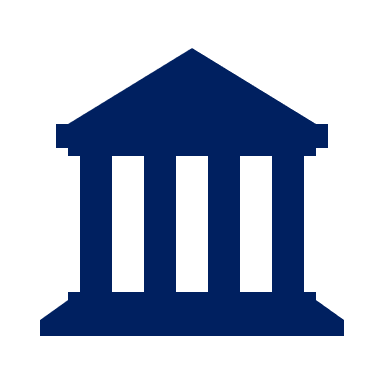 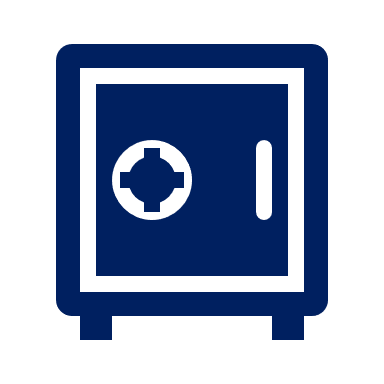 4. Efetua a transferência e informa o depósito para a conta de garantias via SWIFT (MT910)
Clearing B3
Garantias
Citibank
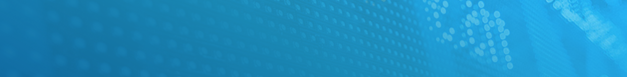 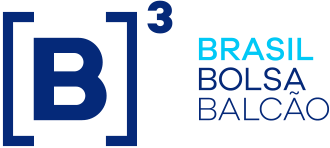 FLUXO DO DEPÓSITO DE DÓLARES EM GARANTIAS
DIRETO DA CONTA DO CLIENTE
1. Solicita a transferência dos dólares para a conta de garantias
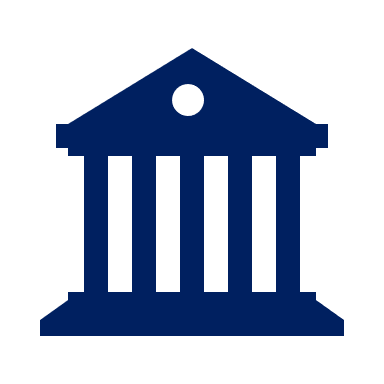 2. Efetua a transferência para a conta de garantias
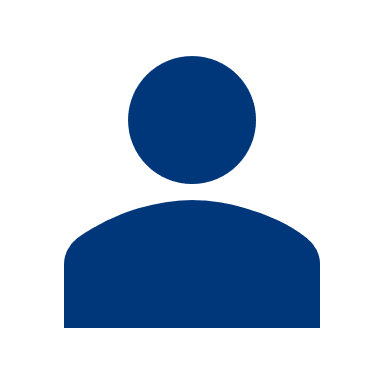 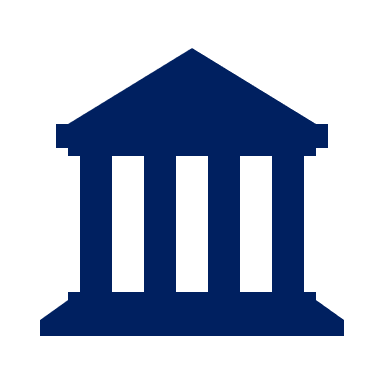 Citibank
Cliente não residente
4. Informa o número de referencia da transferência realizada via SWIFT (MT103 /MT202)
Banco do cliente 
no exterior
3. Notifica o depósito na conta de garantias via SWIFT (MT910)
5. Cliente informa o número de referência da transferência
8. Confirma o depósito em garantias
7. Sistema de garantias -NGA confirma o depósito
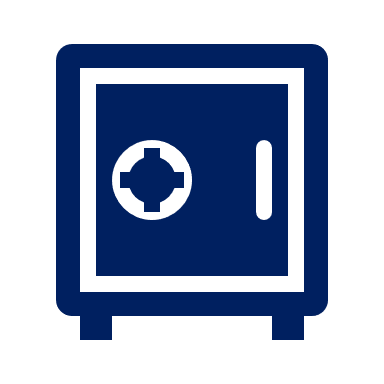 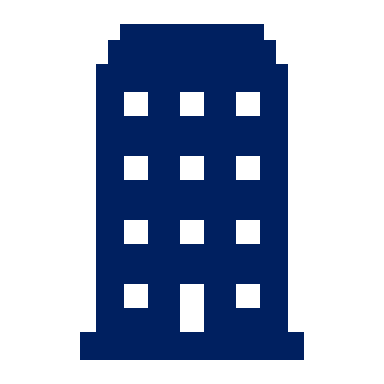 Participante
Clearing B3
Garantias
6. Solicita o depósito no sistema de garantias - NGA informando o número de referência
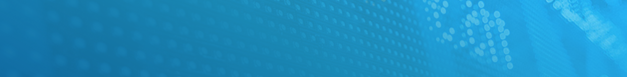 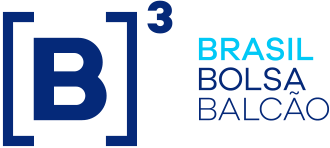 DEPÓSITO DE DÓLARES
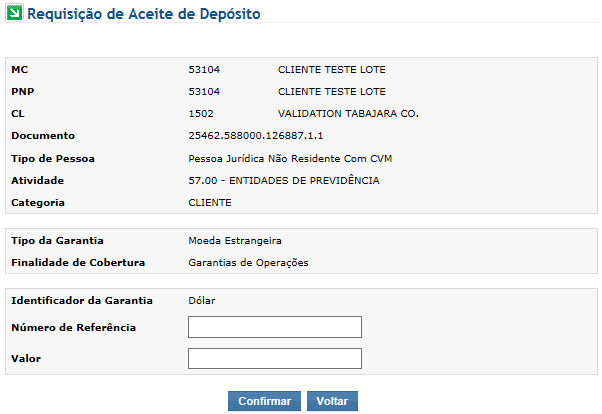 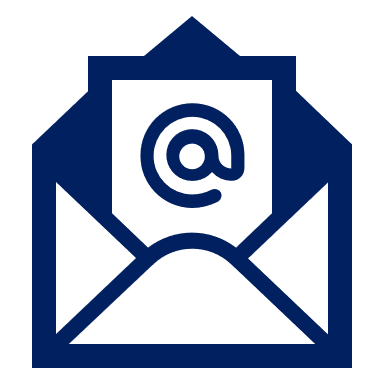 DEPÓSITO DE CLIENTE
Número de Ref. SWIFT deve ser informado pelo cliente. O código de referência da transferência de dólares da mensagem MT103 informado no campo 20 – Sender Reference, ou o código de referência da transferência de dólares da mensagem MT202 informado no campo 21 – Related Reference .
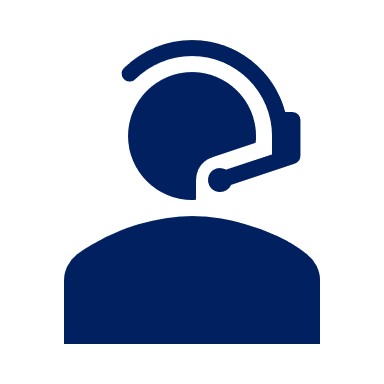 Número de Ref. SWIFT
TRANSFERÊNCIA DE LIQUIDAÇÃO
Número de Ref. SWIFT deve ser informado pela equipe de liquidação
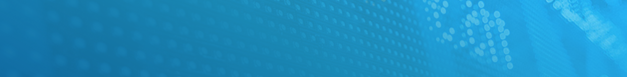 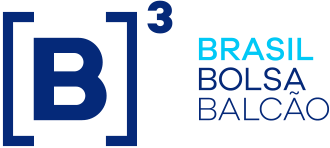 FLUXO DE RETIRADA DE DÓLARES EM GARANTIAS
PARA A CONTA DE LIQUIDAÇÃO
2. Solicita a transferência dos dólares da conta de garantias 
para a conta de liquidação no sistema de garantias - NGA
1. Solicita a retirada dos dólares da conta de garantias para a conta de liquidação
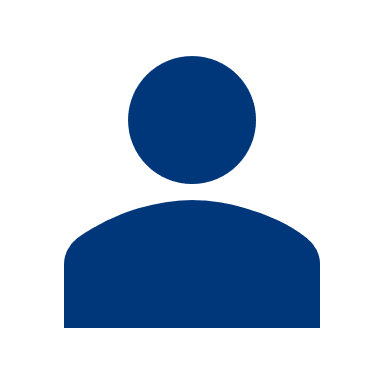 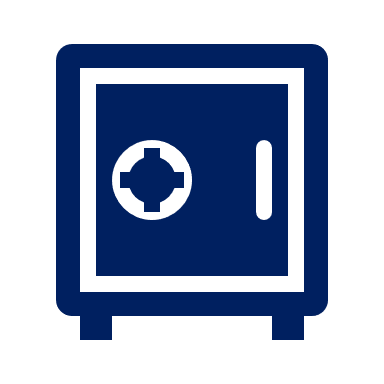 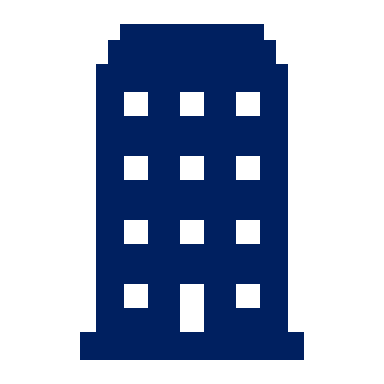 8. Confirma o recebimento do crédito na conta de liquidação
6. Sistema de garantias – NGA confirma a retirada
Cliente não residente
Participante
Clearing B3
Garantias
3. Se possuir saldo disponível, aprova a retirada dos dólares
5. Confirma a retirada
 para o sistema de garantias – NGA via SWIFT (MT900)
7. Confirma o recebimento do crédito
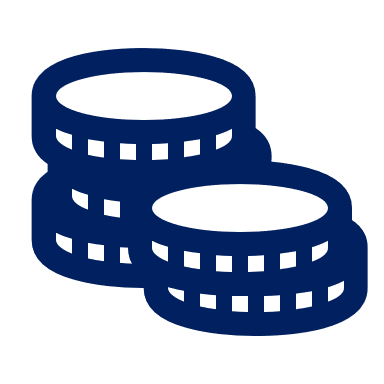 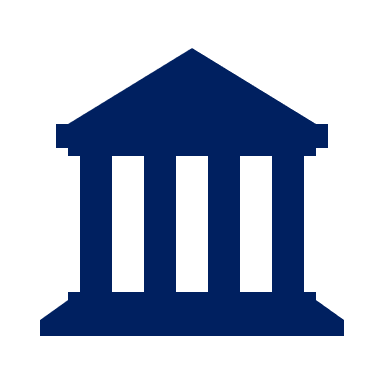 4. Citibank efetua a transferência da 
conta de garantias
para a conta de liquidação via SWIFT (MT103)
Clearing B3 
Liquidação
Citibank
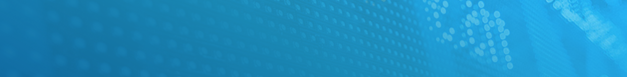 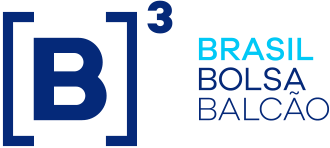 FLUXO DE RETIRADA DE DÓLARES EM GARANTIAS
PARA A CONTA DO CLIENTE (RESGATE)
1. Solicita o
resgate dos dólares
2. Solicita a retirada dos dólares no sistema de garantias - NGA
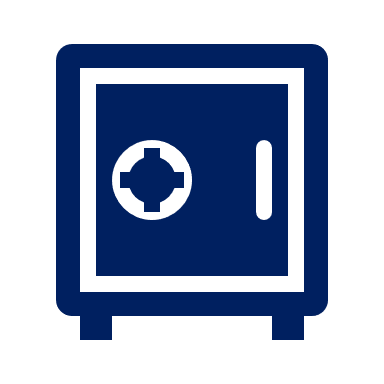 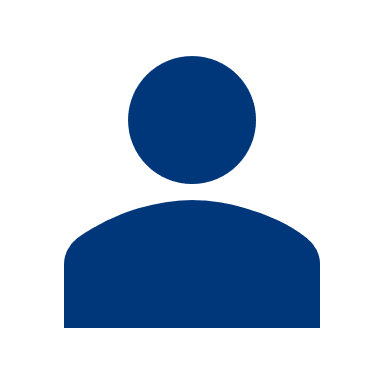 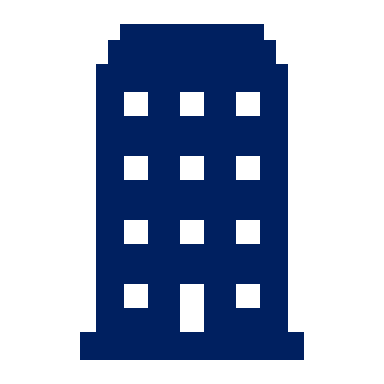 Cliente não residente
Clearing B3
Garantias
Participante
6. Sistema de garantias – NGA confirma a retirada
3. Se possuir saldo disponível, aprova a retirada dos dólares
7. Confirma o recebimento do crédito
5. Confirma a retirada para o sistema de garantias – NGA via SWIFT (MT900)
4. Citibank efetua a transferência da conta de garantias para a conta do 
cliente cadastrada no SINCAD via SWIFT (MT103 / MT202)
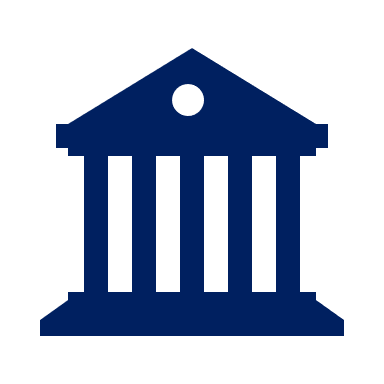 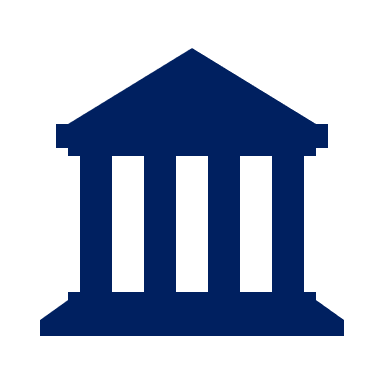 Banco do cliente 
no exterior
Citibank
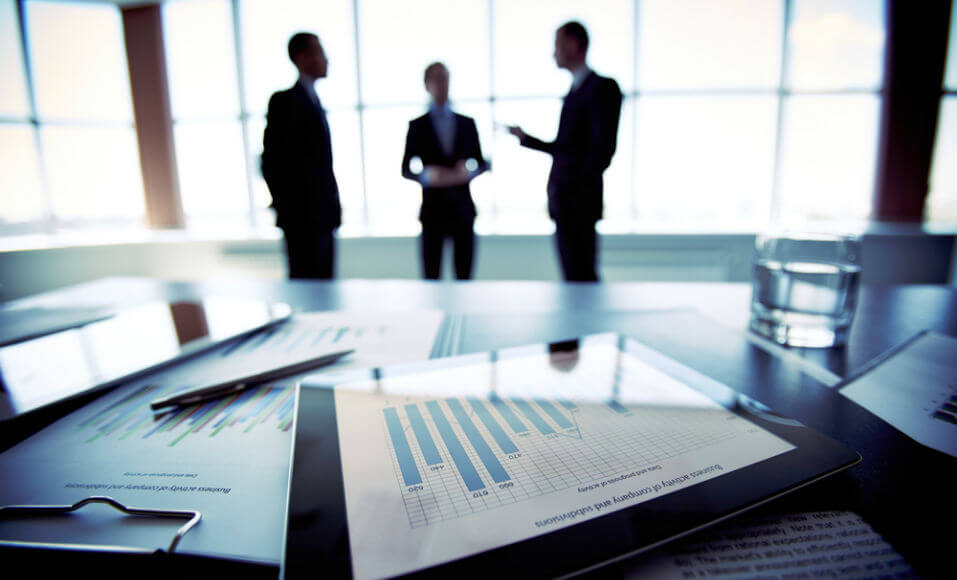 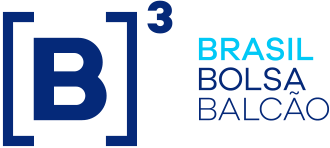 FLUXO DE MOVIMENTAÇÃO DE TÍTULOS INTERNACIONAIS
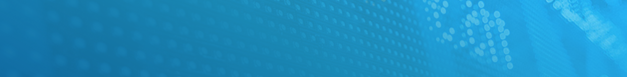 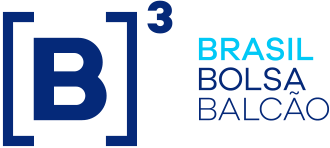 FLUXO DE DEPÓSITO E RETIRADA NA EUROCLEAR
FLUXO DE DEPÓSITO NA EUROCLEAR
1. Solicita o depósito dos títulos em garantias
4. Solicita o depósito dos títulos 
no sistema de garantias - NGA
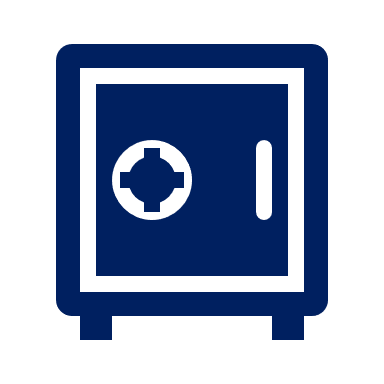 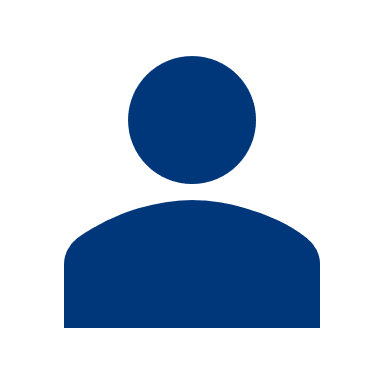 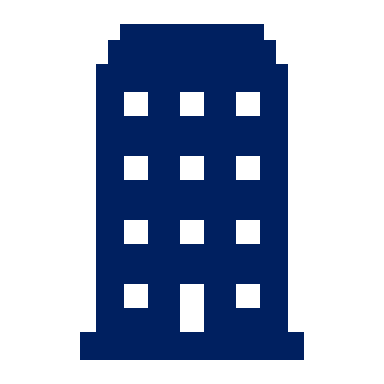 Cliente não residente
Clearing B3
Garantias
Participante
8. Sistema de garantias 
– NGA confirma o depósito
9. Confirma o depósito em garantias
2. Solicita o depósito dos títulos na conta de garantias da B3 na Euroclear
5. Instrui o recebimento do depósito via SWIFT (MT540)
7. Confirma o depósito (duplo comando) dos títulos via SWIFT (MT544)
3. Instrui a entrega Delivery Free of Payment (DF) dos títulos para a conta da garantias
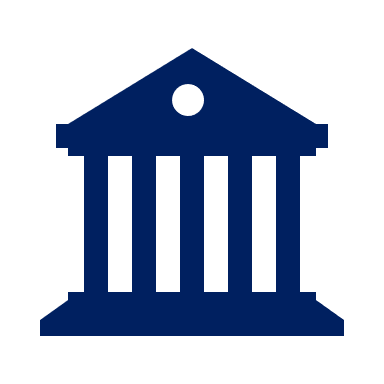 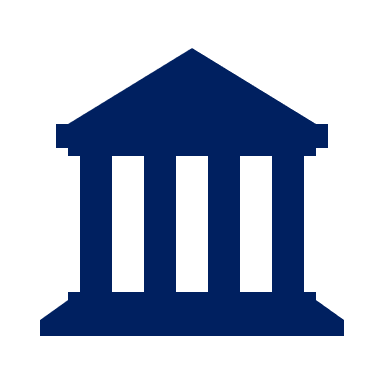 Banco do cliente 
no exterior
EUROCLEAR
6. Instrui o recebimento Receiver Free of Payment (RF) dos títulos
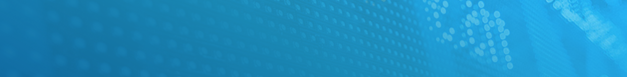 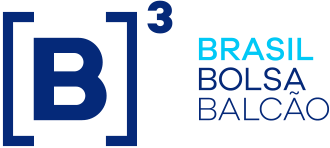 FLUXO DE RETIRADA NA EUROCLEAR
FLUXO DE RETIRADA NA EUROCLEAR
DEPÓSITO
1. Solicita a retirada dos 
títulos
2. Solicita a retirada dos títulos no sistema de garantias - NGA
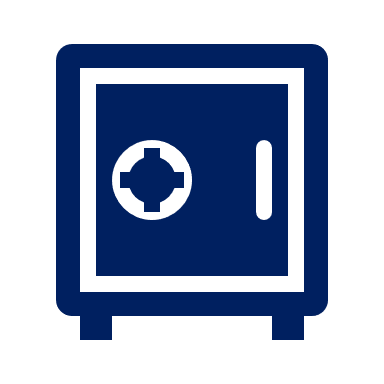 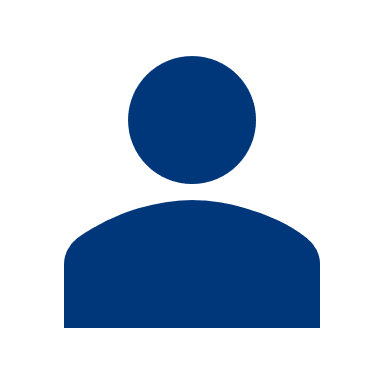 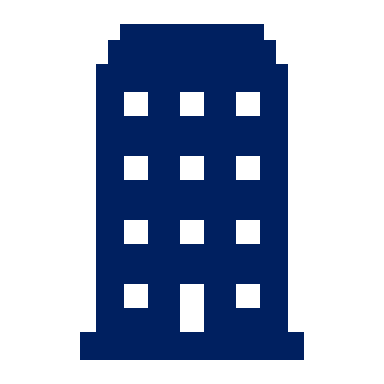 Cliente não residente
Clearing B3
Garantias
8. Sistema de garantias 
– NGA confirma a retirada
Participante
9. Confirma a retirada dos 
títulos
4. Se possuir saldo disponível, aprova a retirada (duplo comando) via SWIFT (MT542)
3. Solicita a retirada dos títulos da 
conta da B3 na Euroclear
7. Confirma a retirada dos títulos via 
SWIFT (MT546)
5. Instrui o recebimento Receiver Free of Payment (RF) ) dos títulos
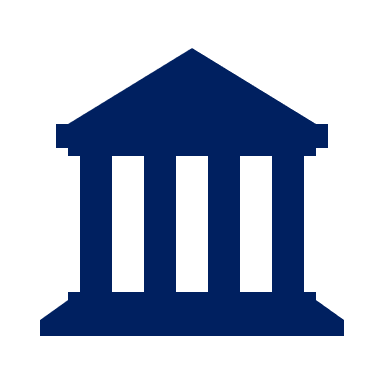 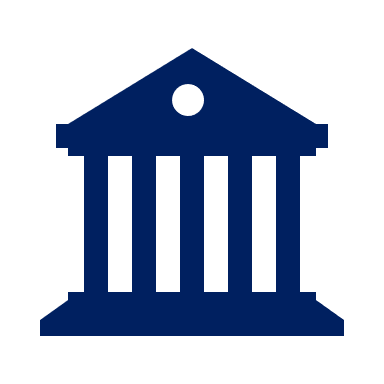 6. Instrui a entrega Delivery Free of Payment (DF) dos títulos
EUROCLEAR
Banco do cliente no exterior
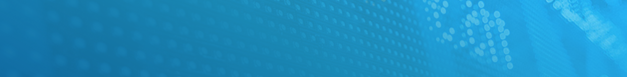 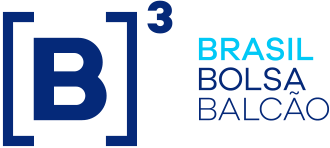 DEPÓSITO DE TÍTULO INTERNACIONAL
VIA EUROCLEAR
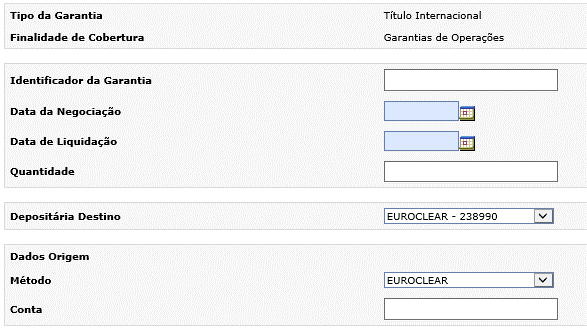 ISIN do Ativo
Data de Negociação e Liquidação devem ser informadas pelo custodiante
(Data de Liquidação pode ser maior que negociação)
Conta do Custodiante na Euroclear - Número de 5 dígitos
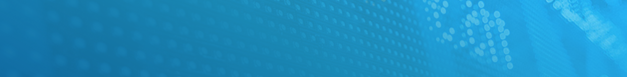 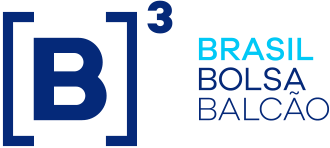 DEPÓSITO DE TÍTULO INTERNACIONAL
EUROCLEAR VIA FED
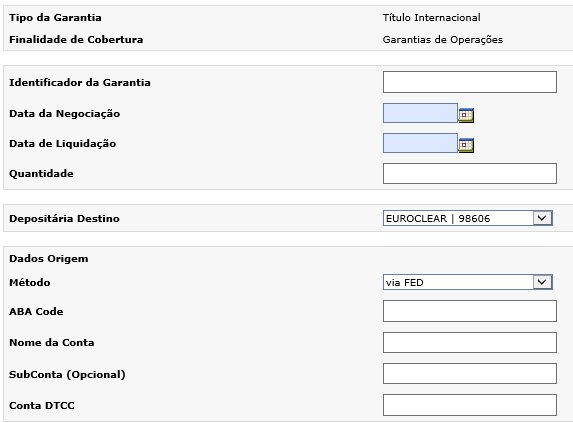 ISIN do Ativo
Data de Negociação e Liquidação devem ser informadas pelo custodiante
(Data de Liquidação pode ser maior que negociação)
Número ABA do Custodiante - Número de 9 dígitos
Conta do investidor embaixo do Custodiante
Nome da subconta do investidor
Número da conta do custodiante no  DTCC
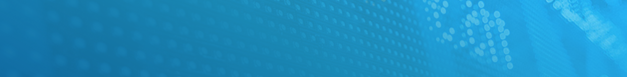 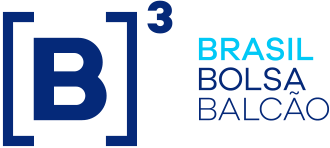 DEPÓSITO DE TÍTULO INTERNACIONAL
EUROCLEAR VIA DTCC
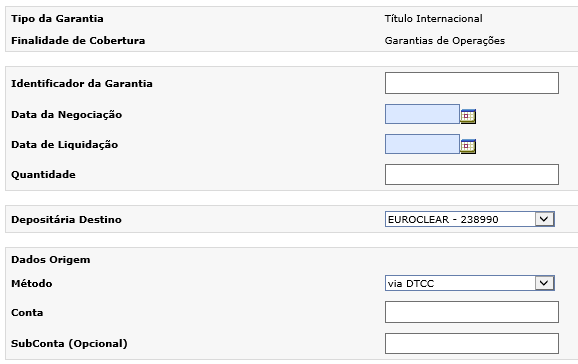 ISIN do Ativo
Data de Negociação e Liquidação devem ser informadas pelo custodiante
(Data de Liquidação pode ser maior que negociação)
Conta do Custodiante na DTC - Número até 4 dígitos
Conta do investidor embaixo do Custodiante
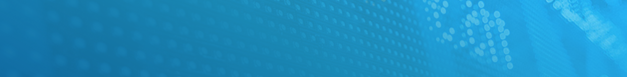 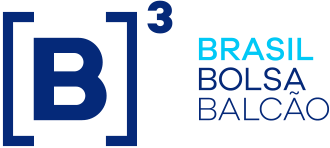 FLUXO DE DEPÓSITO NA DTCC
1. Solicita o depósito dos títulos em garantias
4. Solicita o depósito dos títulos
no sistema de garantias - NGA
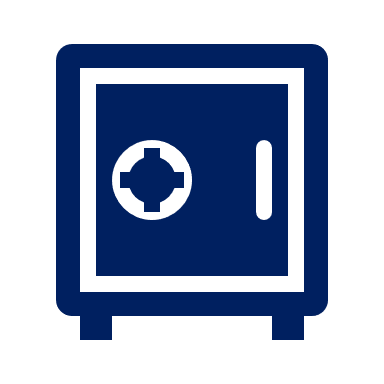 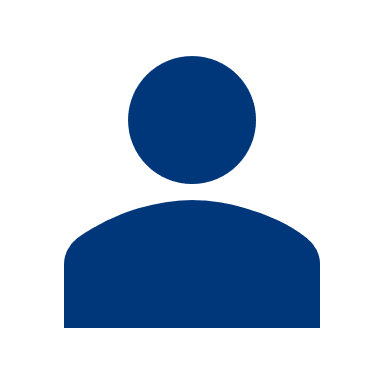 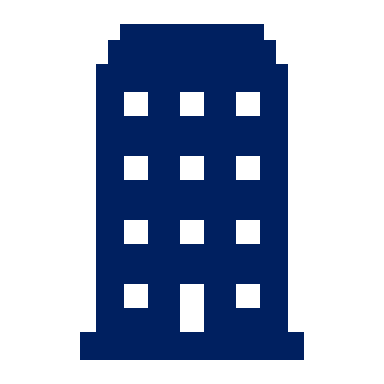 7. Confirma o depósito em garantias
Cliente não residente
Clearing B3
Garantias
6. Sistema de garantias 
– NGA confirma o depósito
Participante
2. Solicita o depósito do título na conta garantia da B3 na DTCC
5. Confirma o depósito do título (comando único) na conta garantia da B3
3. Efetua o depósito (pledge) do título na conta garantia 
da B3
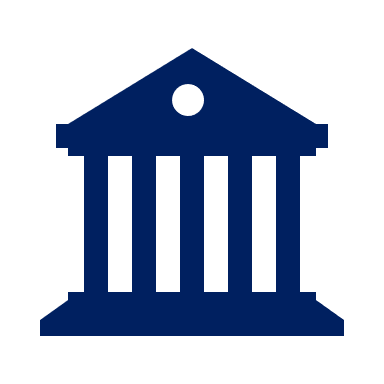 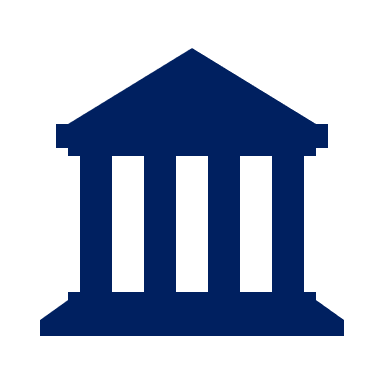 Banco do cliente 
no exterior
DTCC
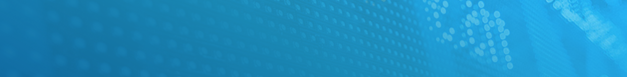 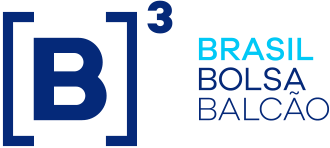 FLUXO DE RETIRADA NA DTCC
2. Solicita a retirada dos títulos no sistema de garantias - NGA
1. Solicita a retirada dos 
títulos
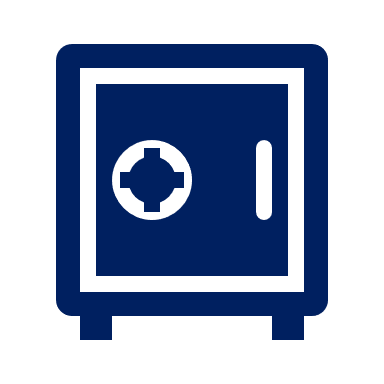 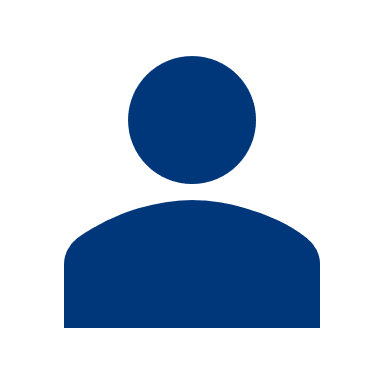 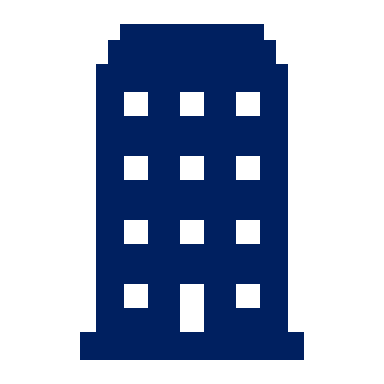 8. Confirma a retirada dos 
títulos
Cliente não residente
Clearing B3
Garantias
7. Sistema de garantias 
– NGA confirma a retirada
Participante
5. Se possuir saldo disponível, aprova a retirada (duplo comando) dos títulos na DTCC
3. Solicita a retirada dos títulos da 
conta da B3 na DTCC
4. Instrui a retirada (release) dos títulos
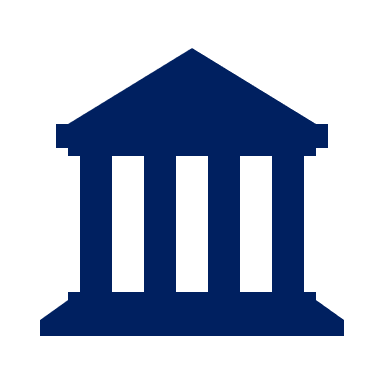 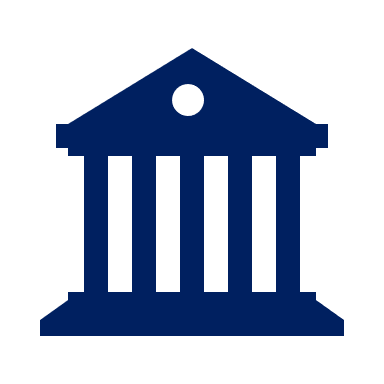 6. Confirma a retirada dos títulos
Banco do cliente 
no exterior
DTCC
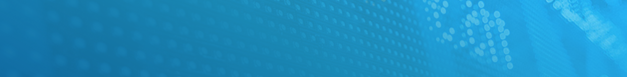 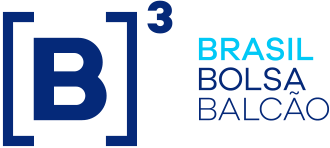 DEPÓSITO DE TÍTULO INTERNACIONAL
VIA NA DTCC
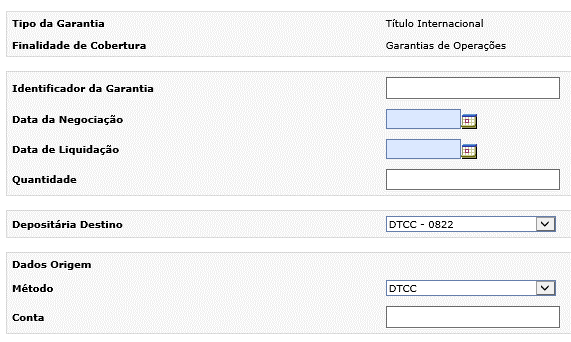 ISIN do Ativo
Data de Negociação e Liquidação devem ser informadas pelo custodiante
(Data de Liquidação pode ser maior que negociação)
Conta do Custodiante na DTCC - Número até 4 dígitos
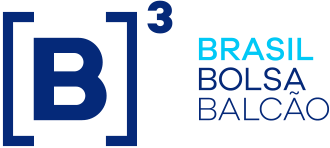